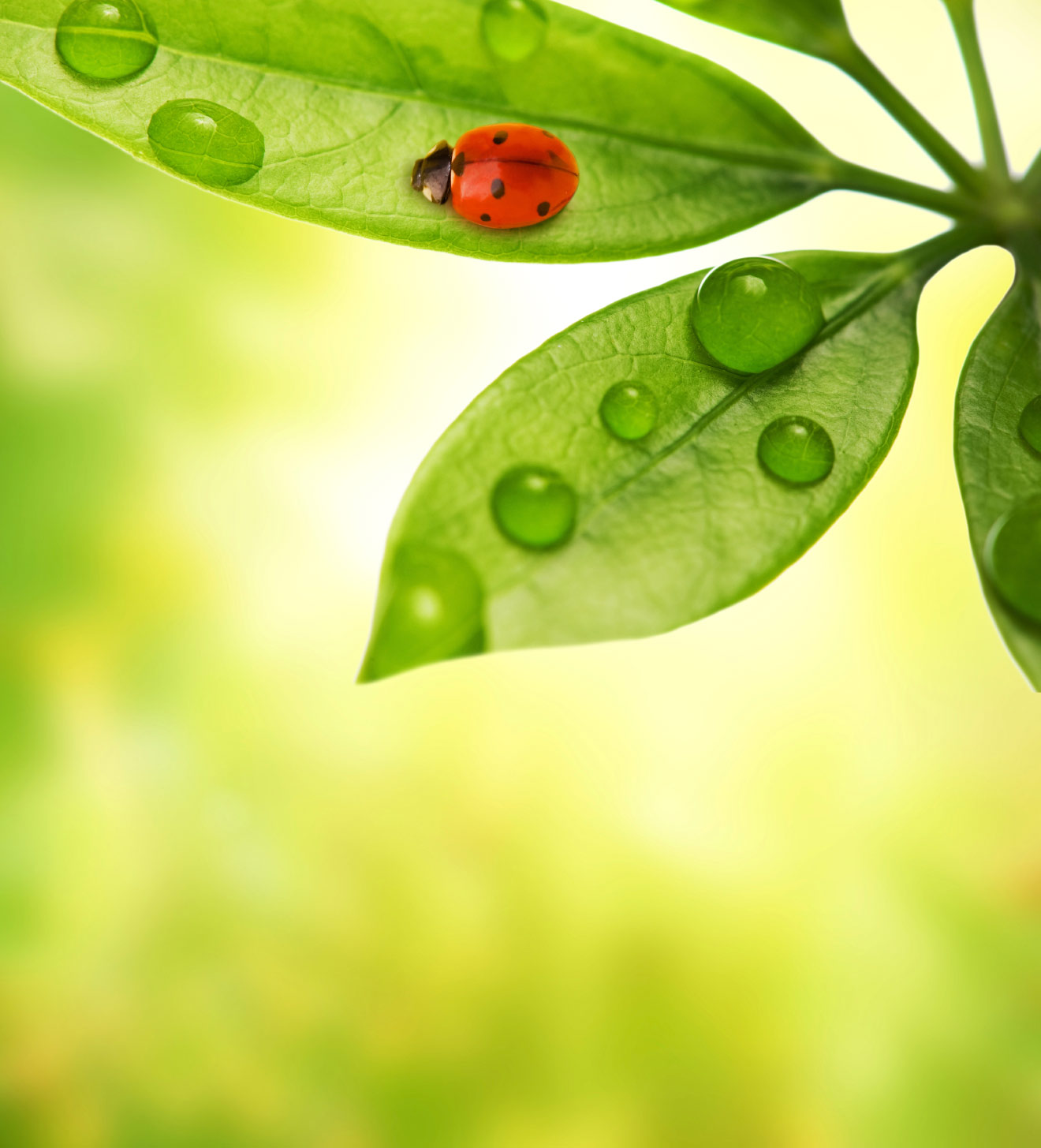 Мир эмоций
Электронное дидактическое пособие на развитие эмоциональной сферы дошкольников

Подготовила музыкальный руководитель ГБОУ СОШ №1  п. г. т. Безенчук структурное подразделение
 « детский сад «Берёзка» 
Кочанова  А. Н.
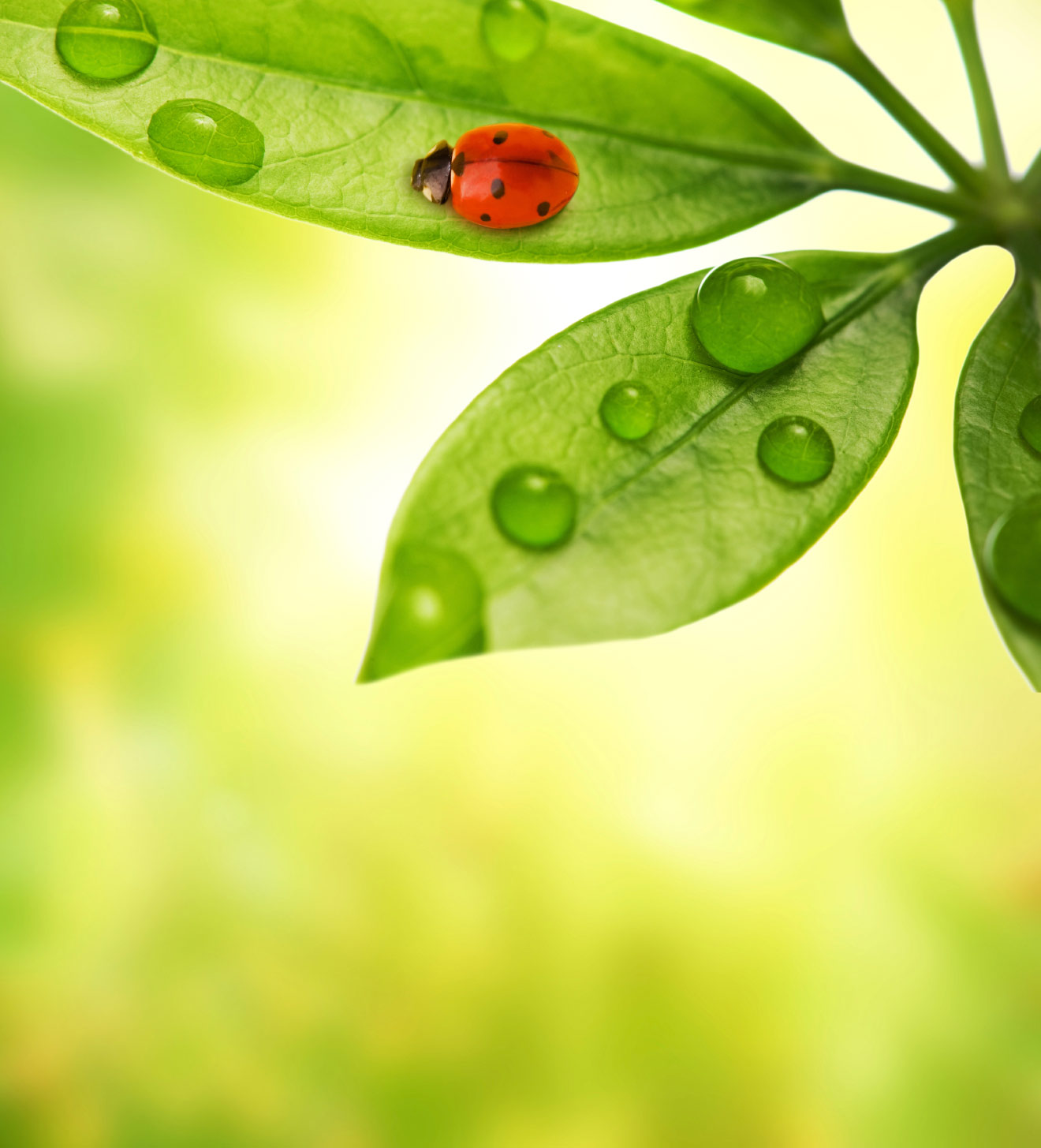 Цели и задачи :
- познакомить детей с основными эмоциями и их проявлениями. 
   -развивать умение понимать эмоциональное состояние других людей. 
   -познакомить детей с языком эмоций, выразительными средствами которого являются позы, мимика и жесты. 
  - закреплять у детей полученные знания об эмоциях.
  - способствовать развитию лучшего понимания себя и других.
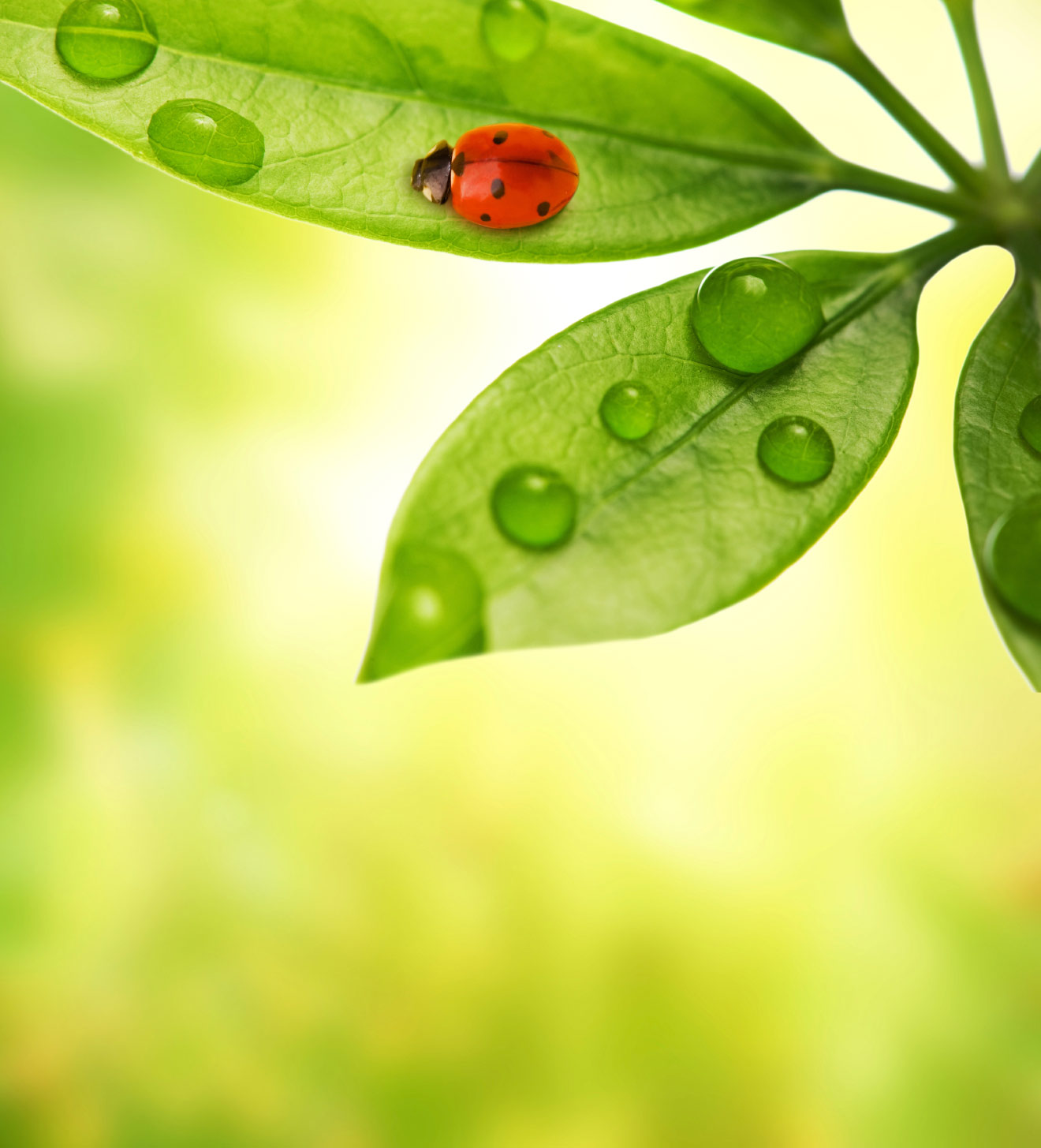 НАЗОВИ ЭМОЦИЮ
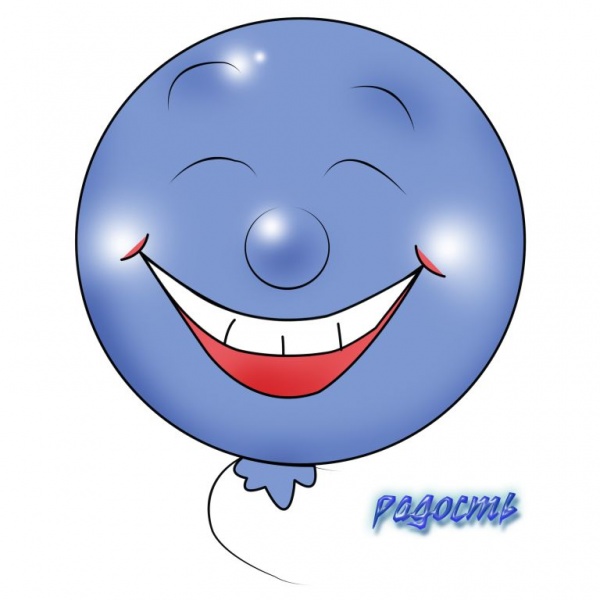 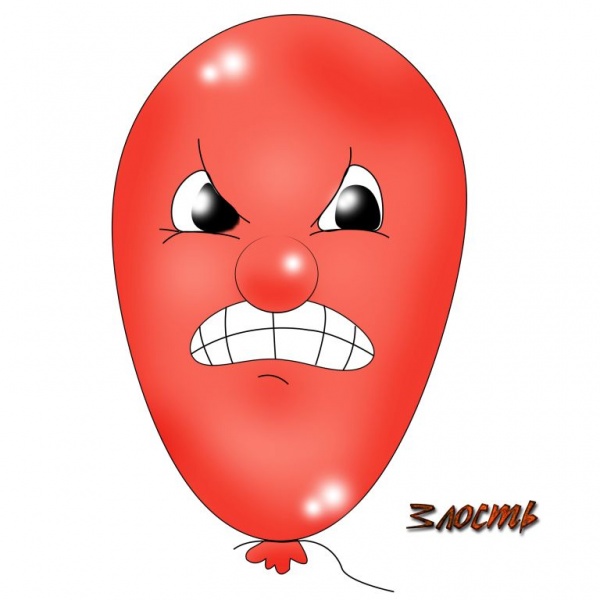 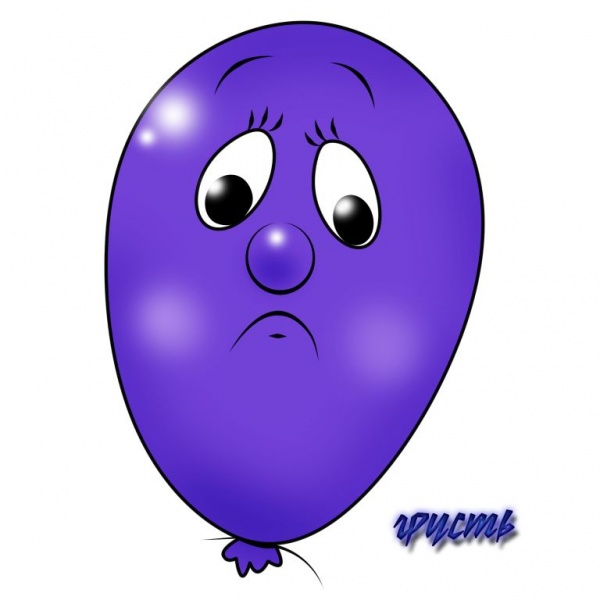 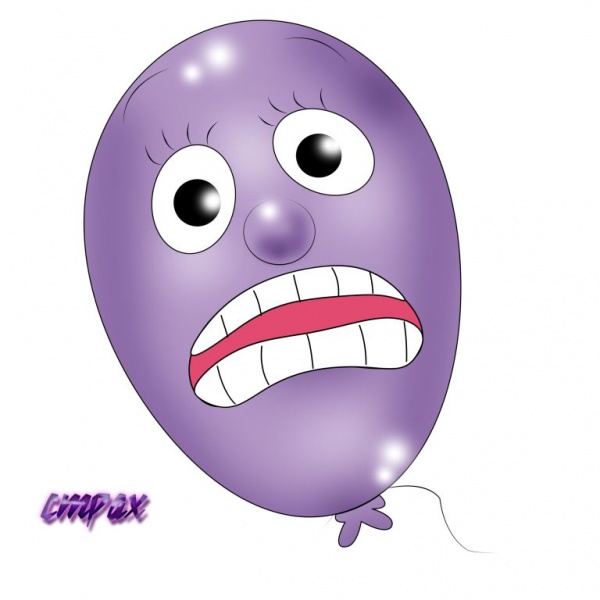 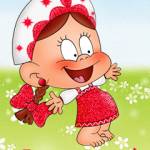 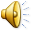 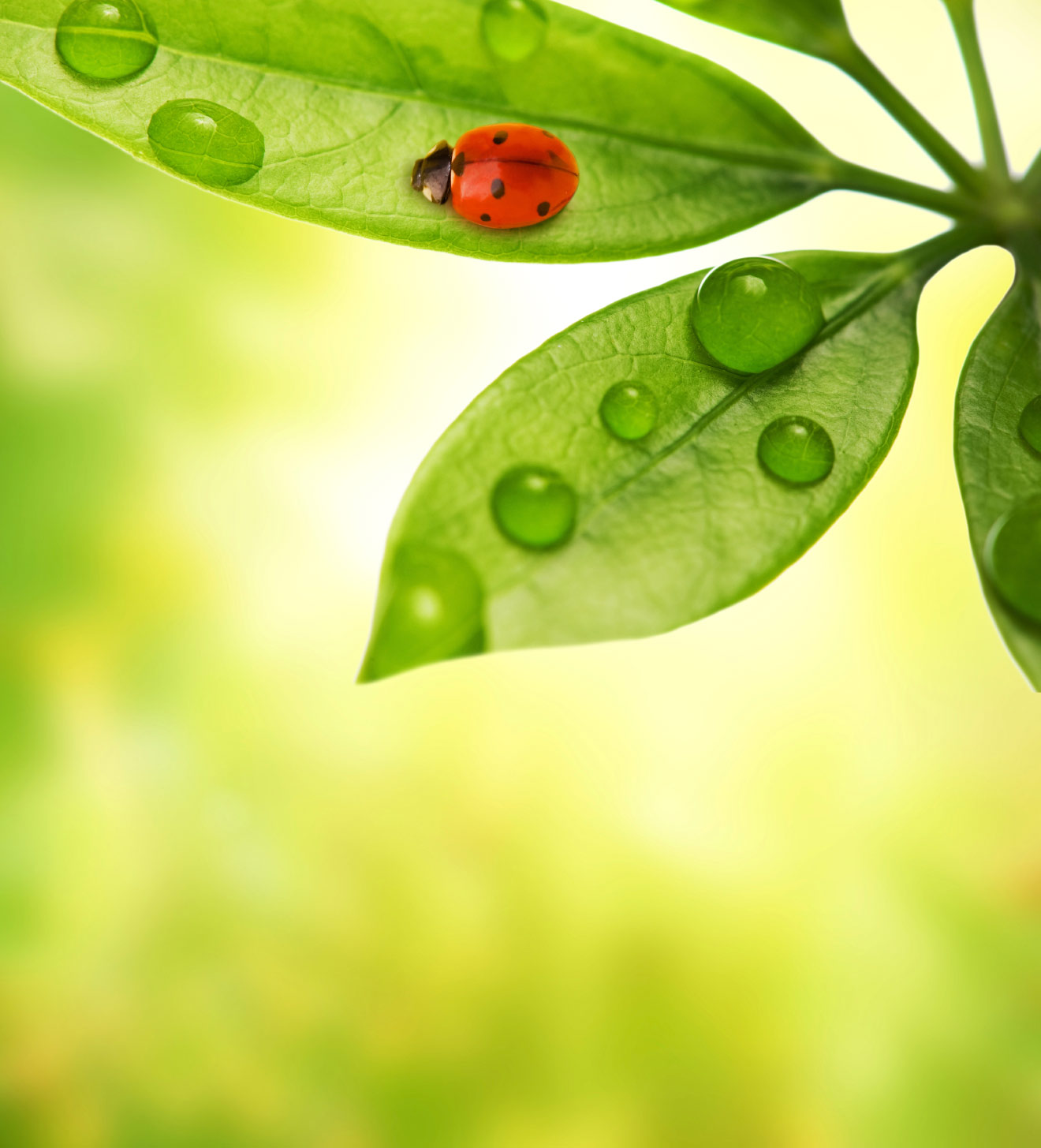 Колобки
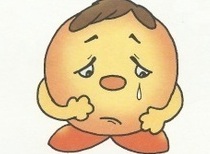 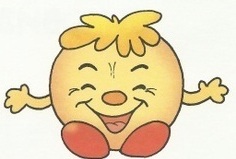 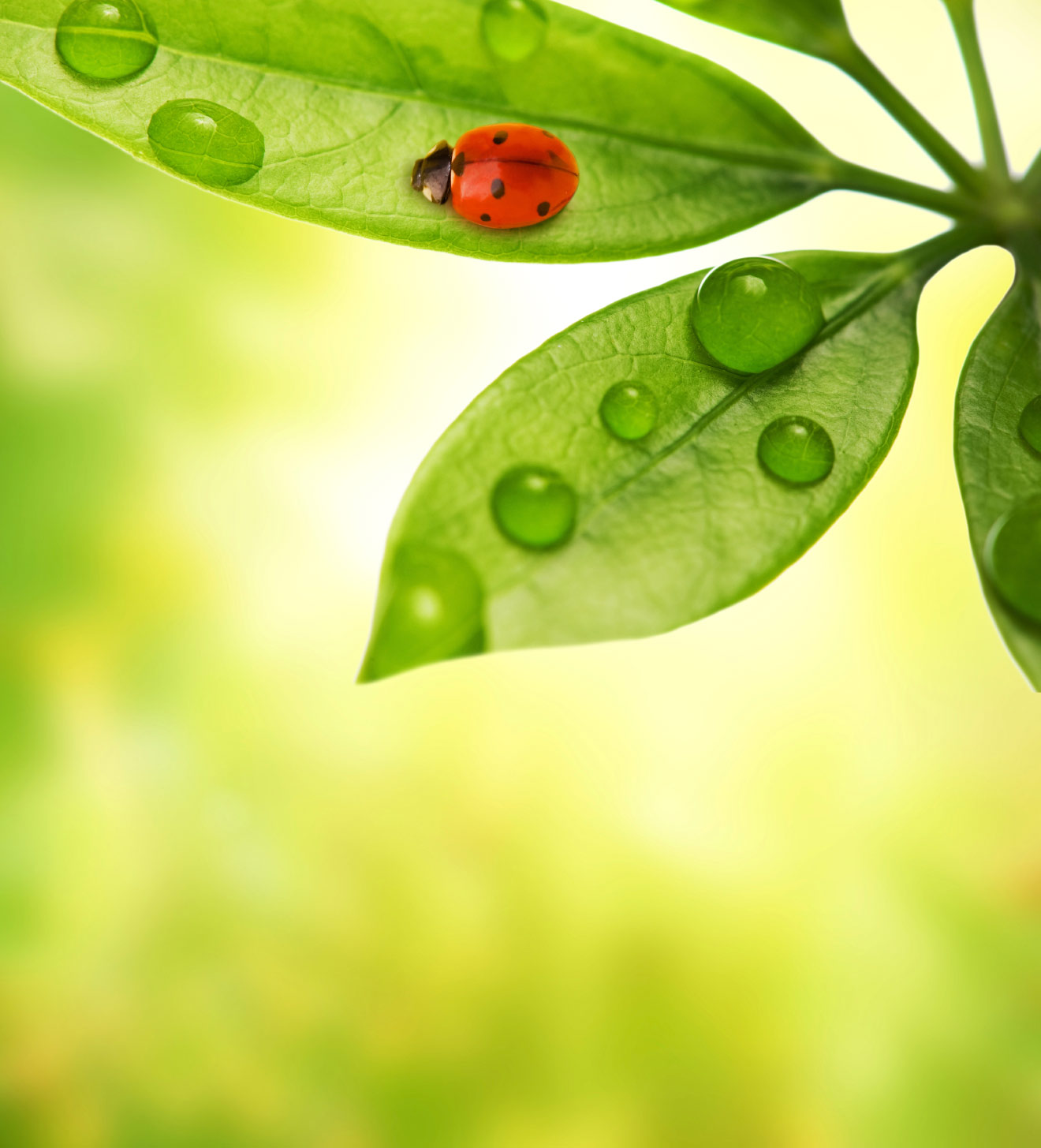 Угадай эмоцию
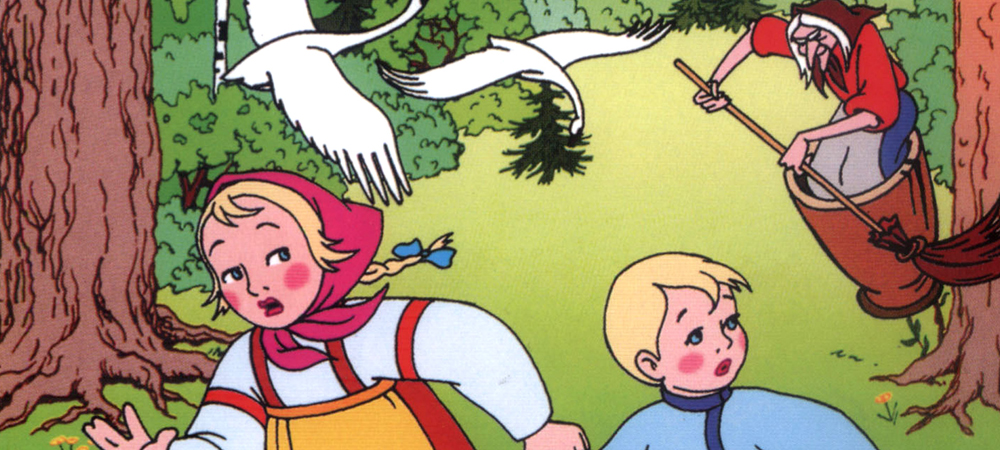 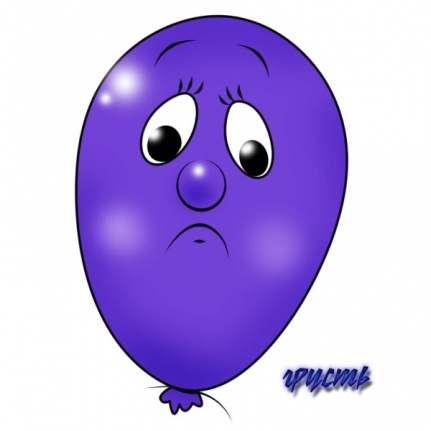 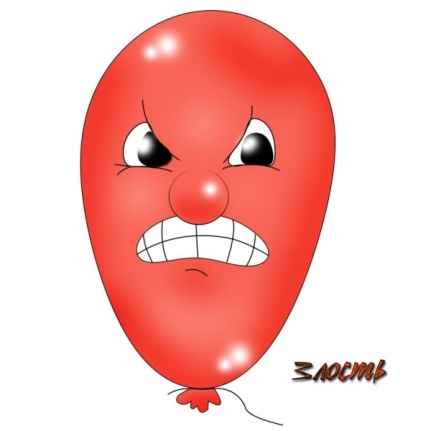 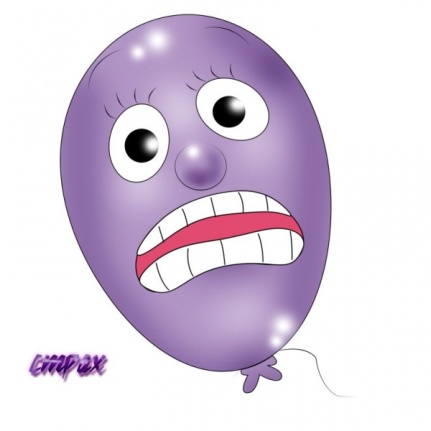 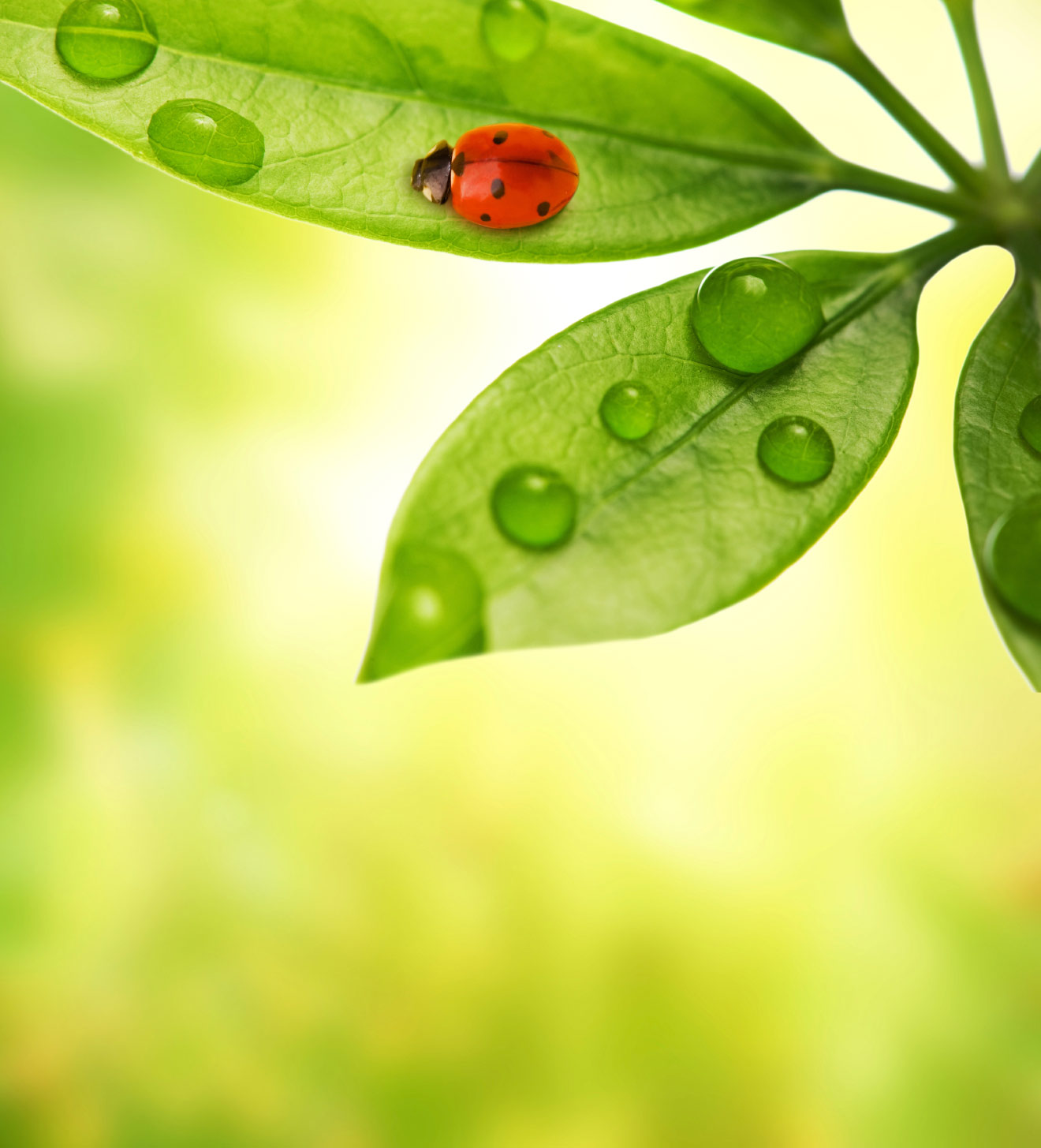 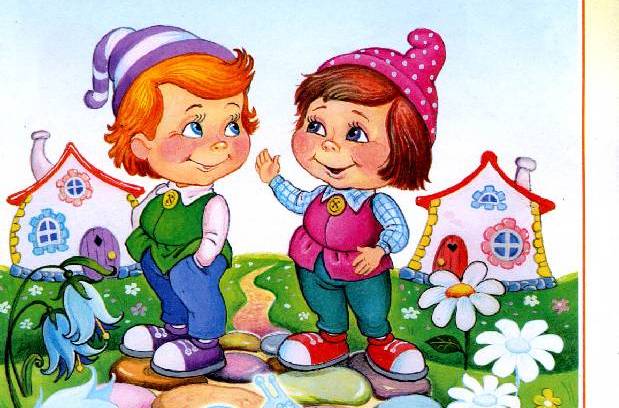 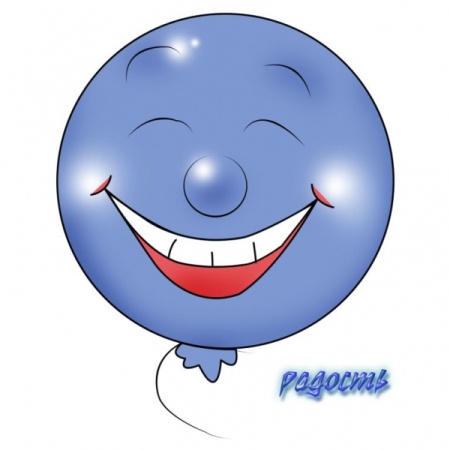 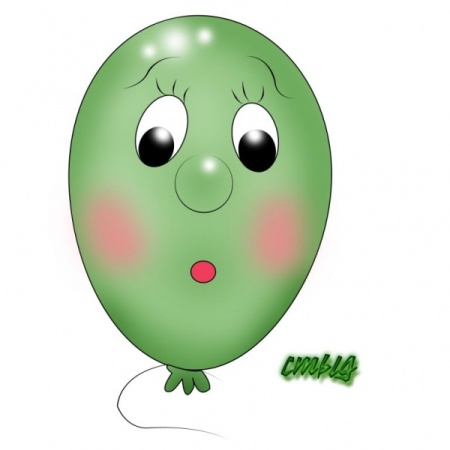 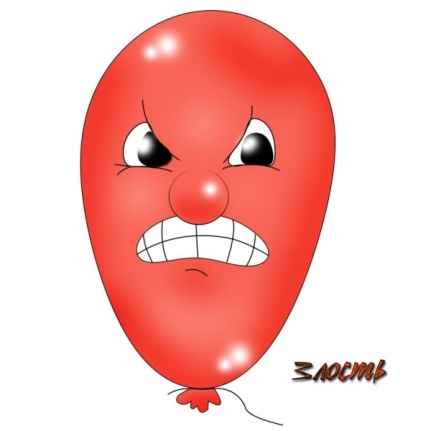 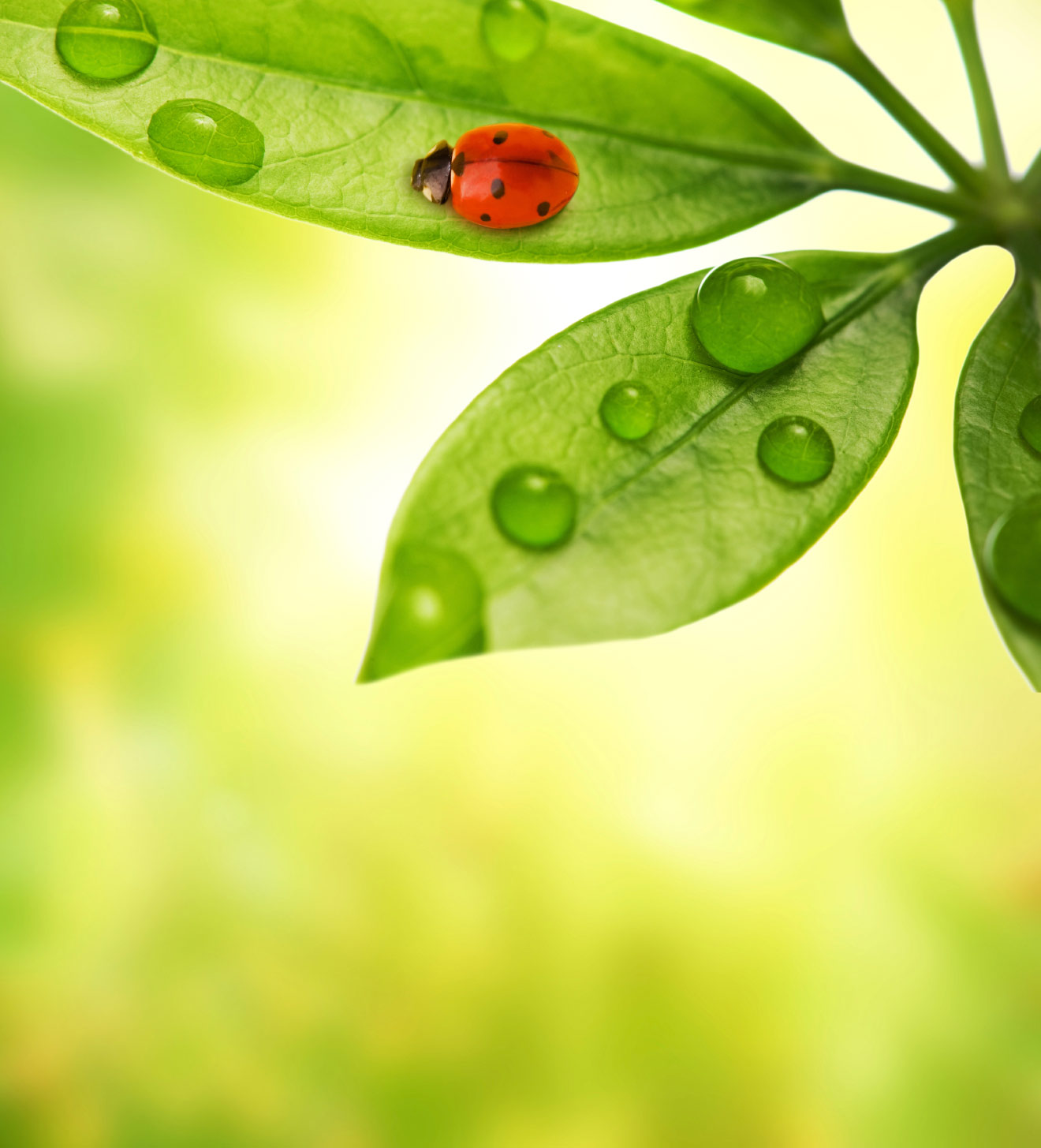 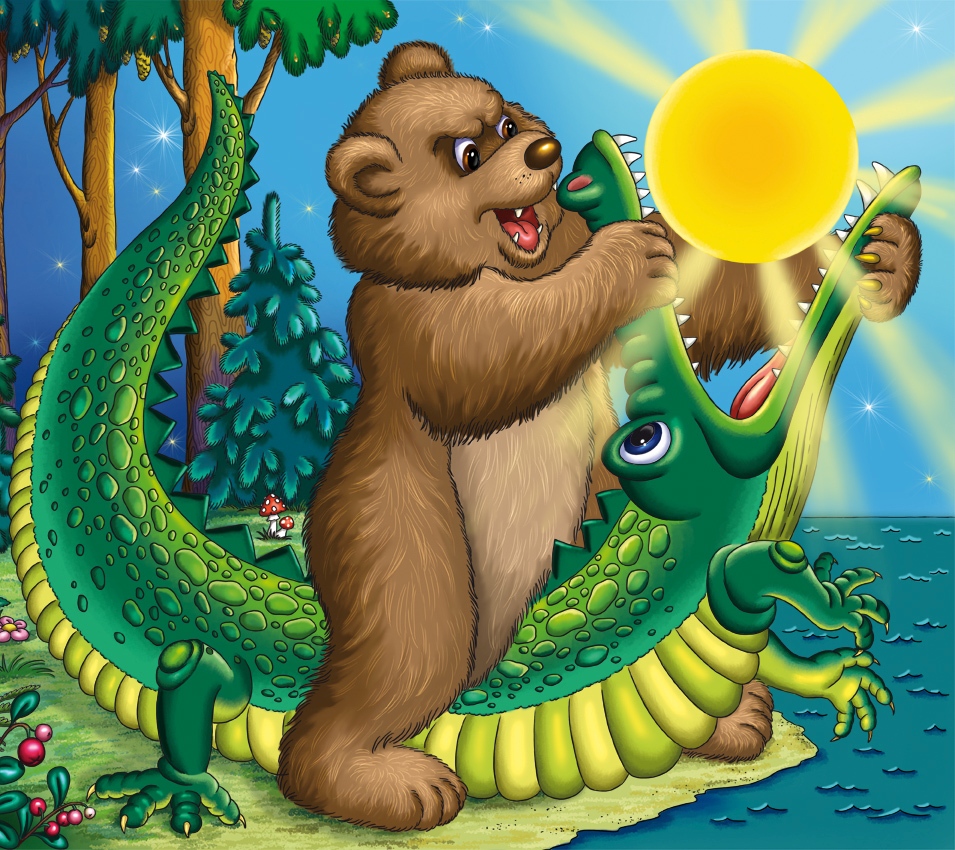 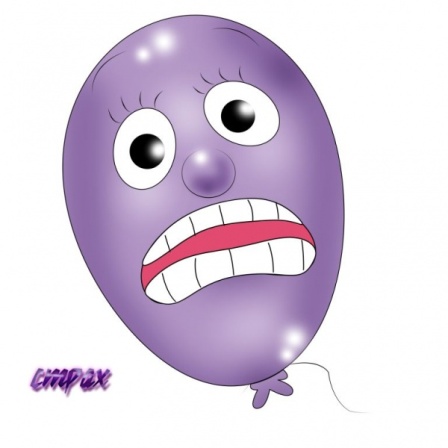 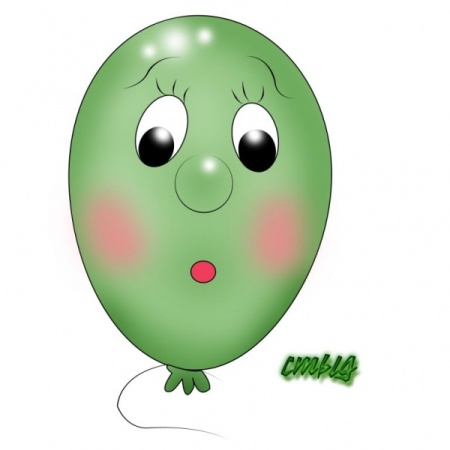 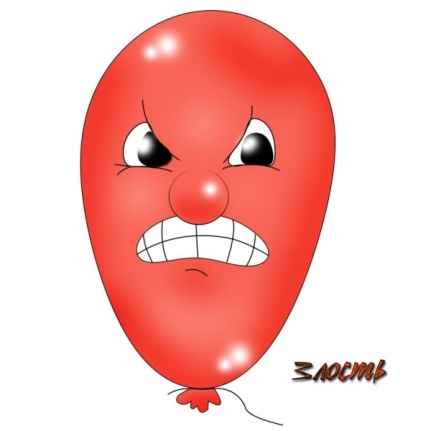 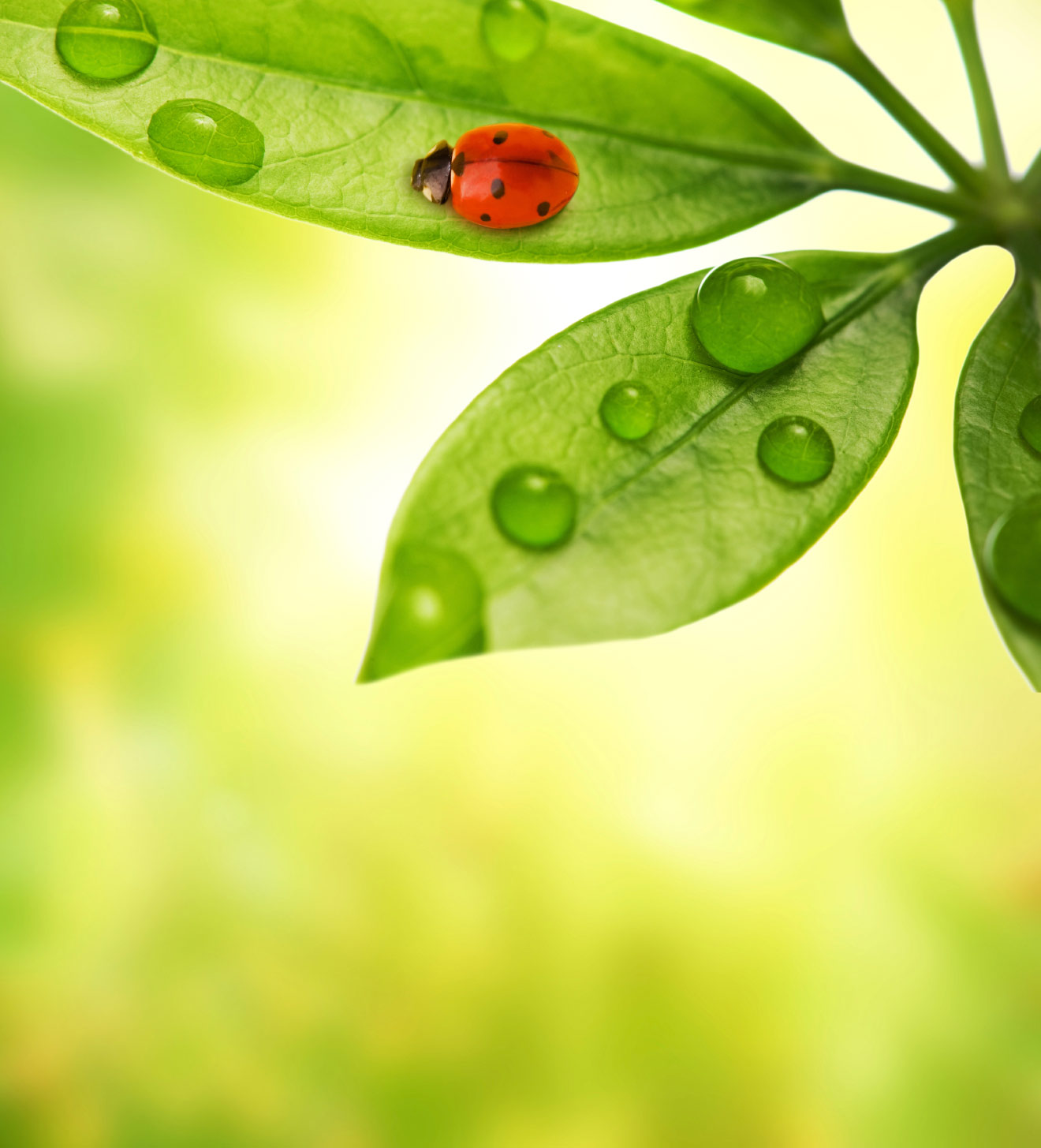 В гостях у Аха и Оха
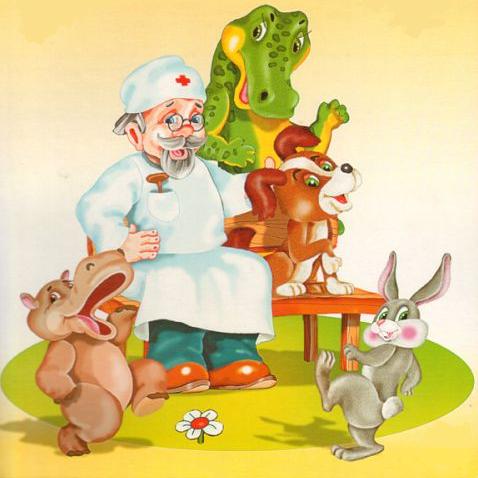 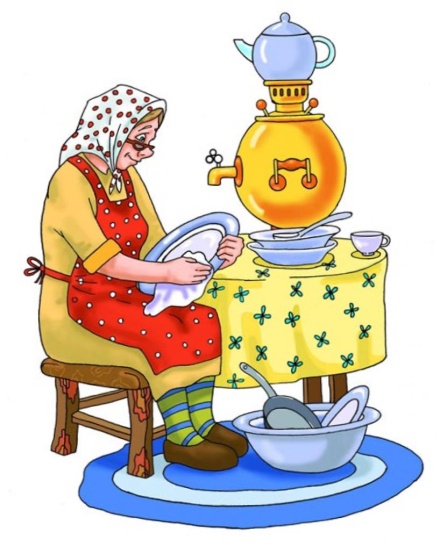 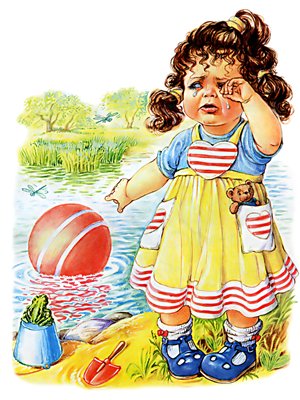 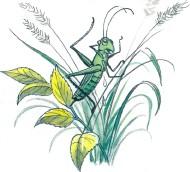 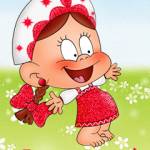 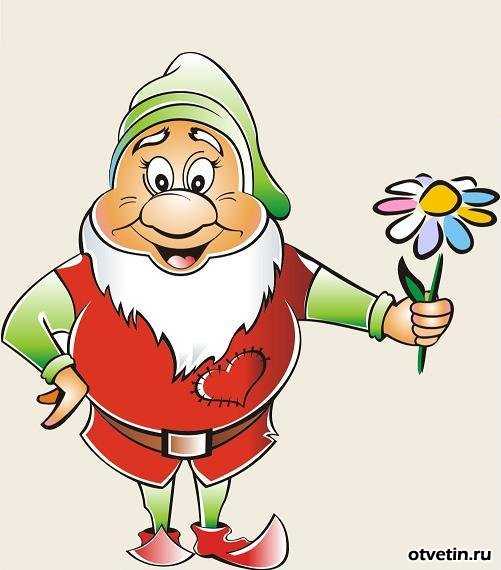 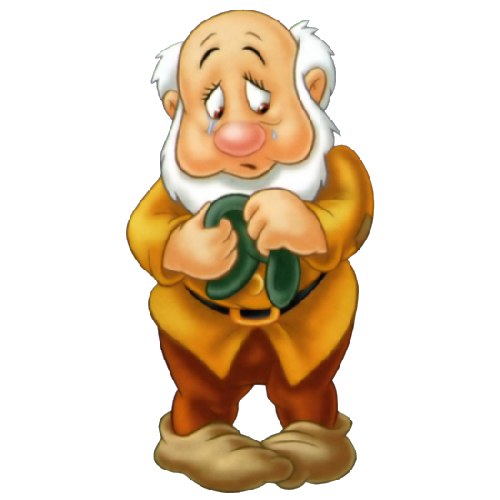 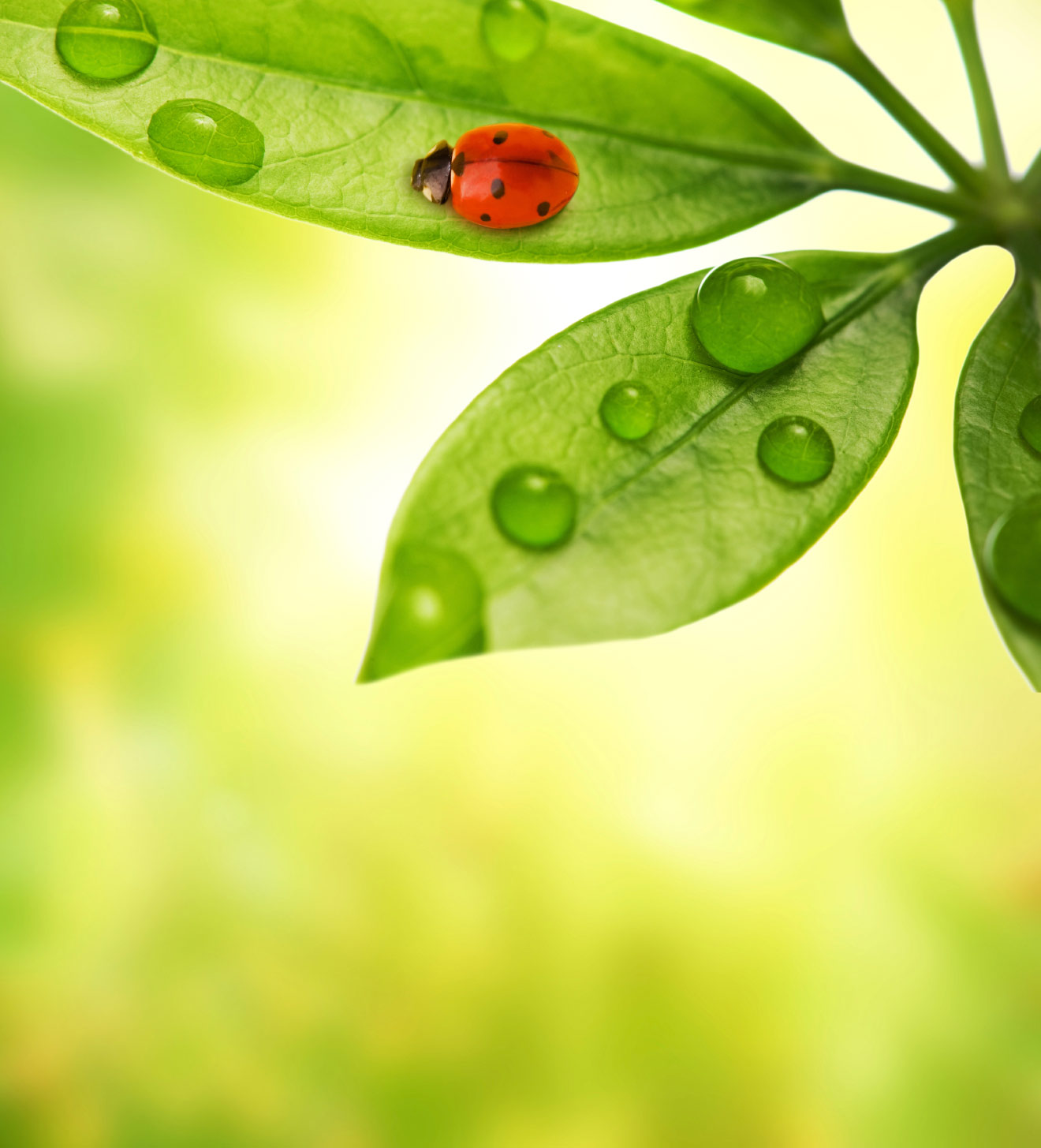 Подбери пару
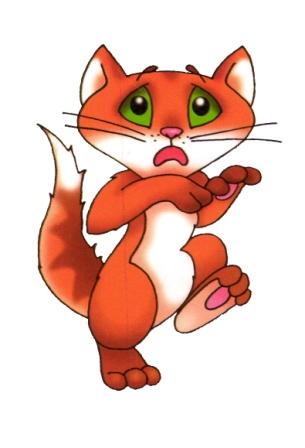 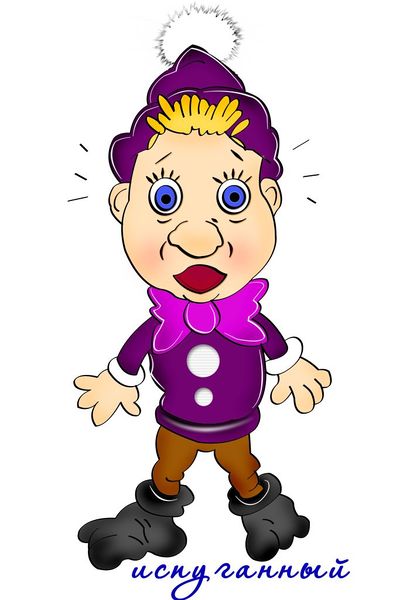 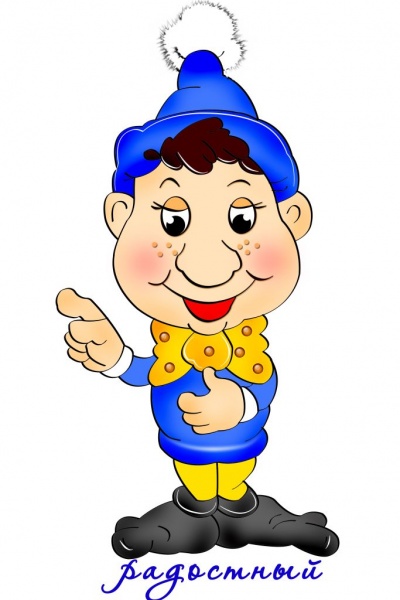 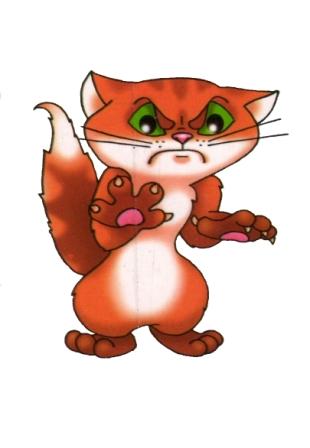 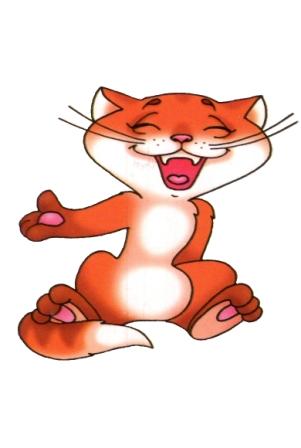 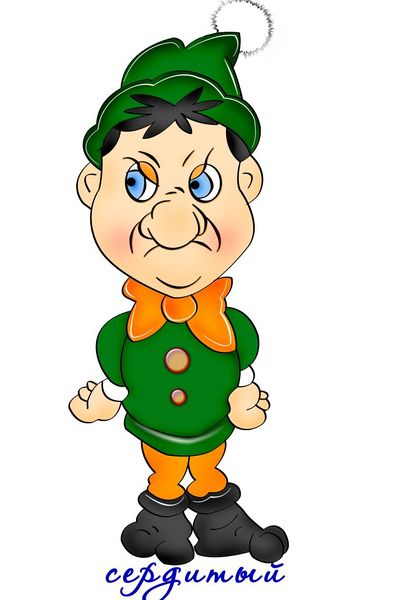 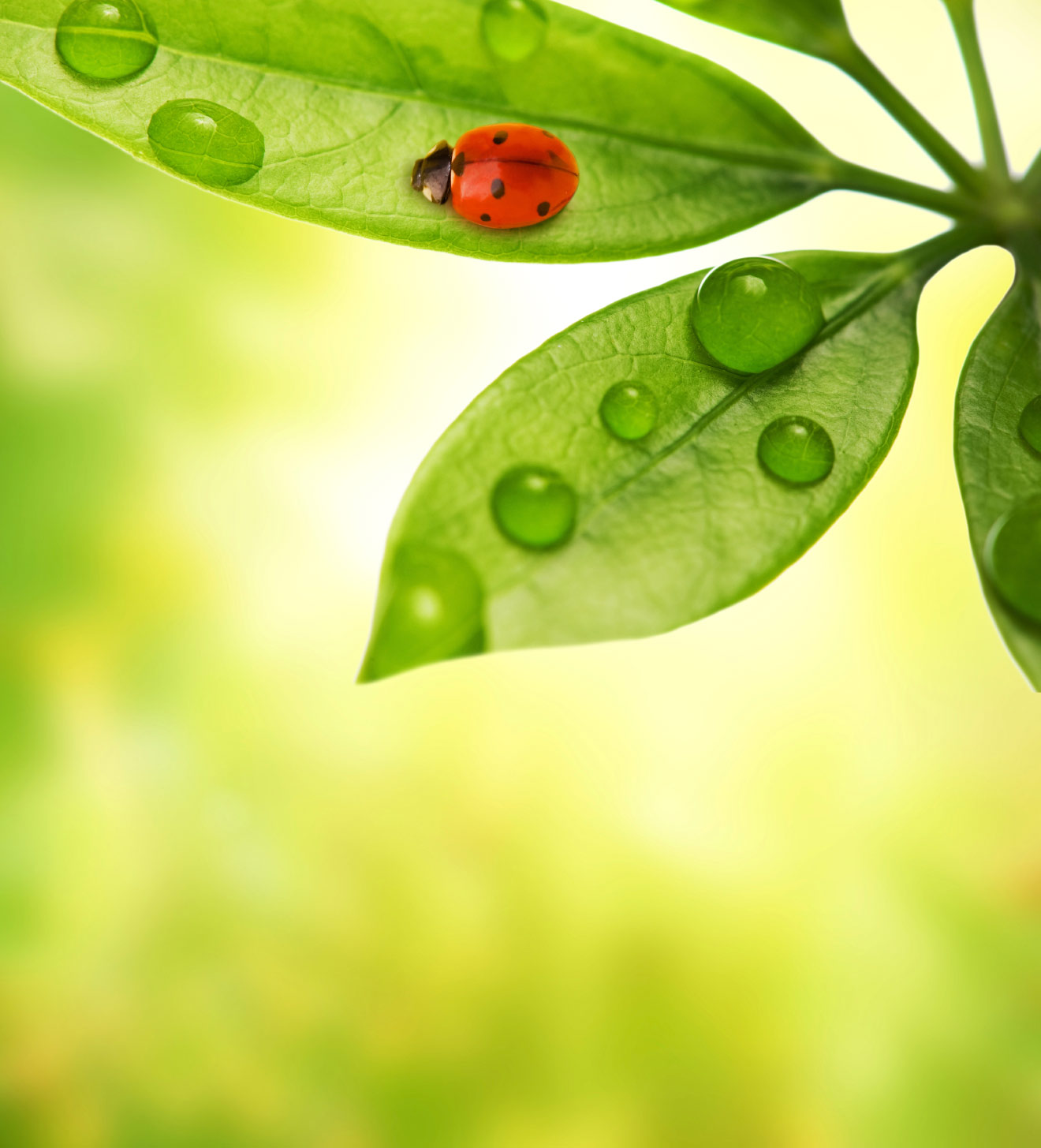 Изобрази эмоцию
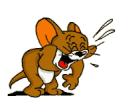 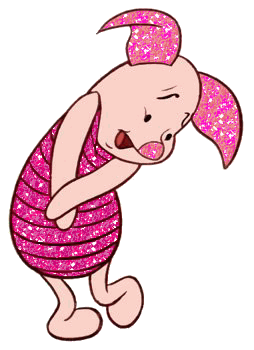 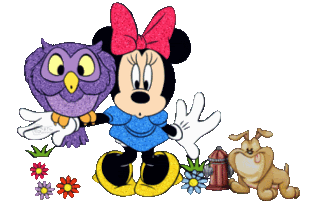 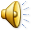 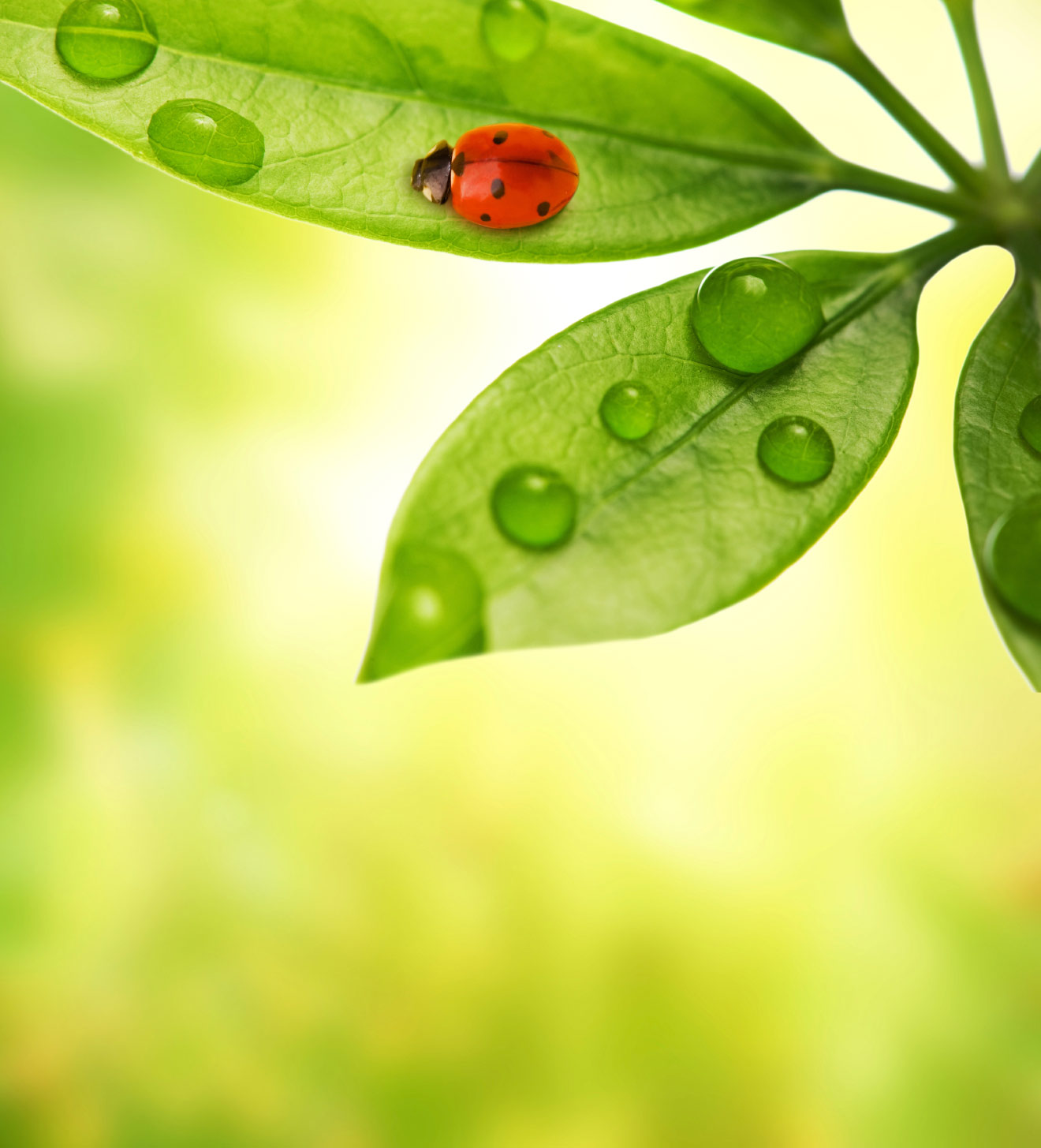 Спасибо за внимание!
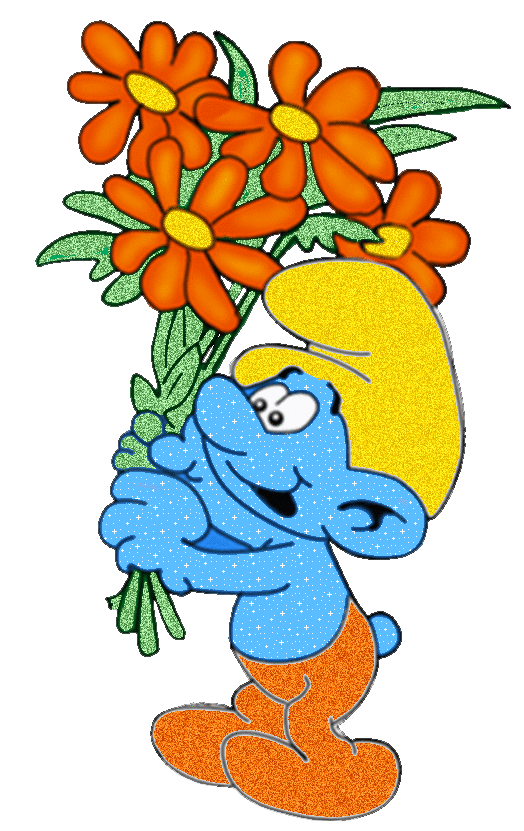 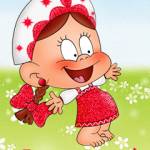